Thực đơn 
        Ngày 24/03/2025
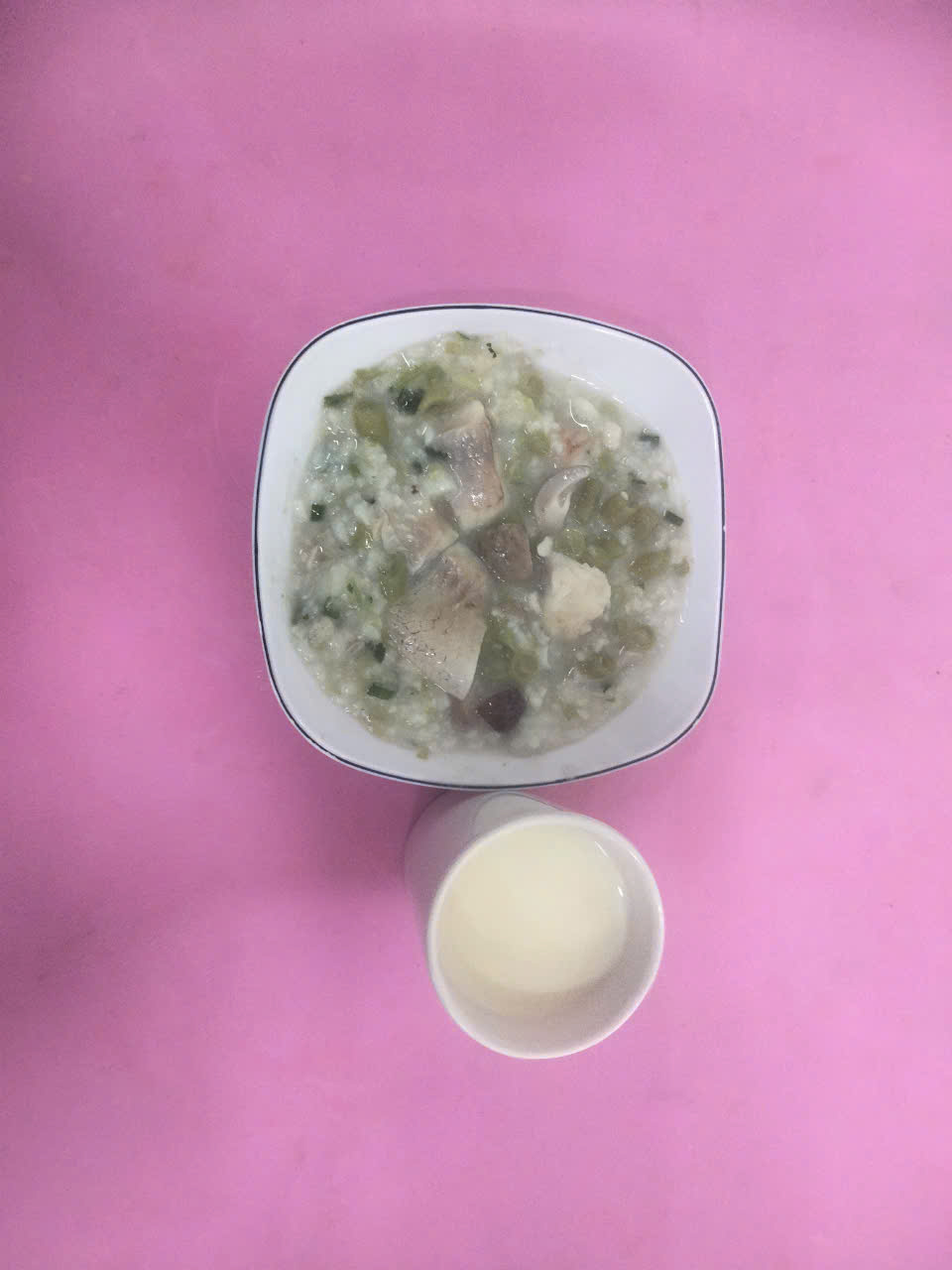 BUỔI SÁNG:
Cháo gà đậu xanh, cà rốt
Sữa
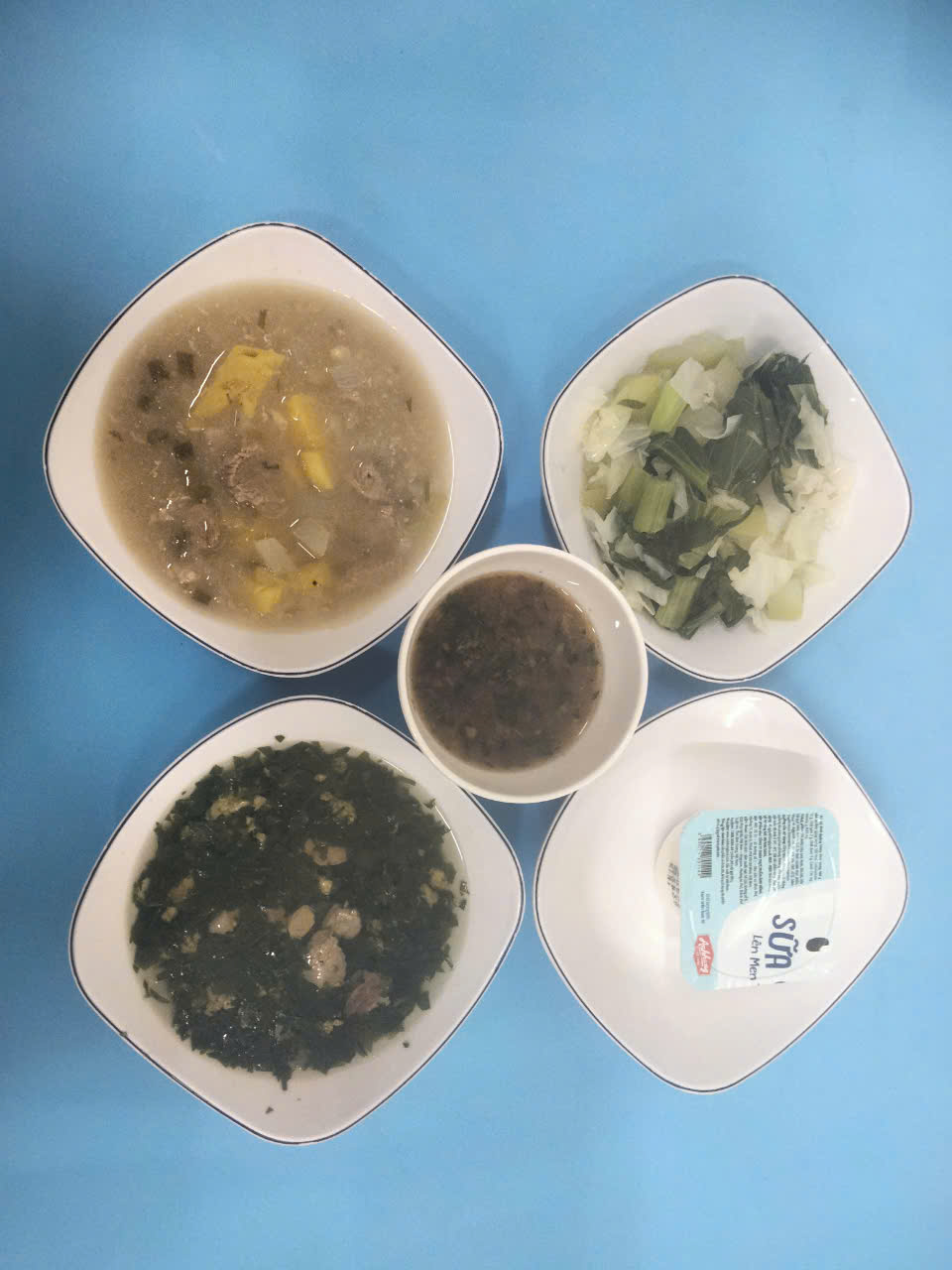 BUỔI TRƯA:
Món mặn: Bò kho thơm
Món canh: Bồ ngót nấu tôm khô, thịt
Món kho: Rau củ kho quẹt
Tráng miệng: Yaourt
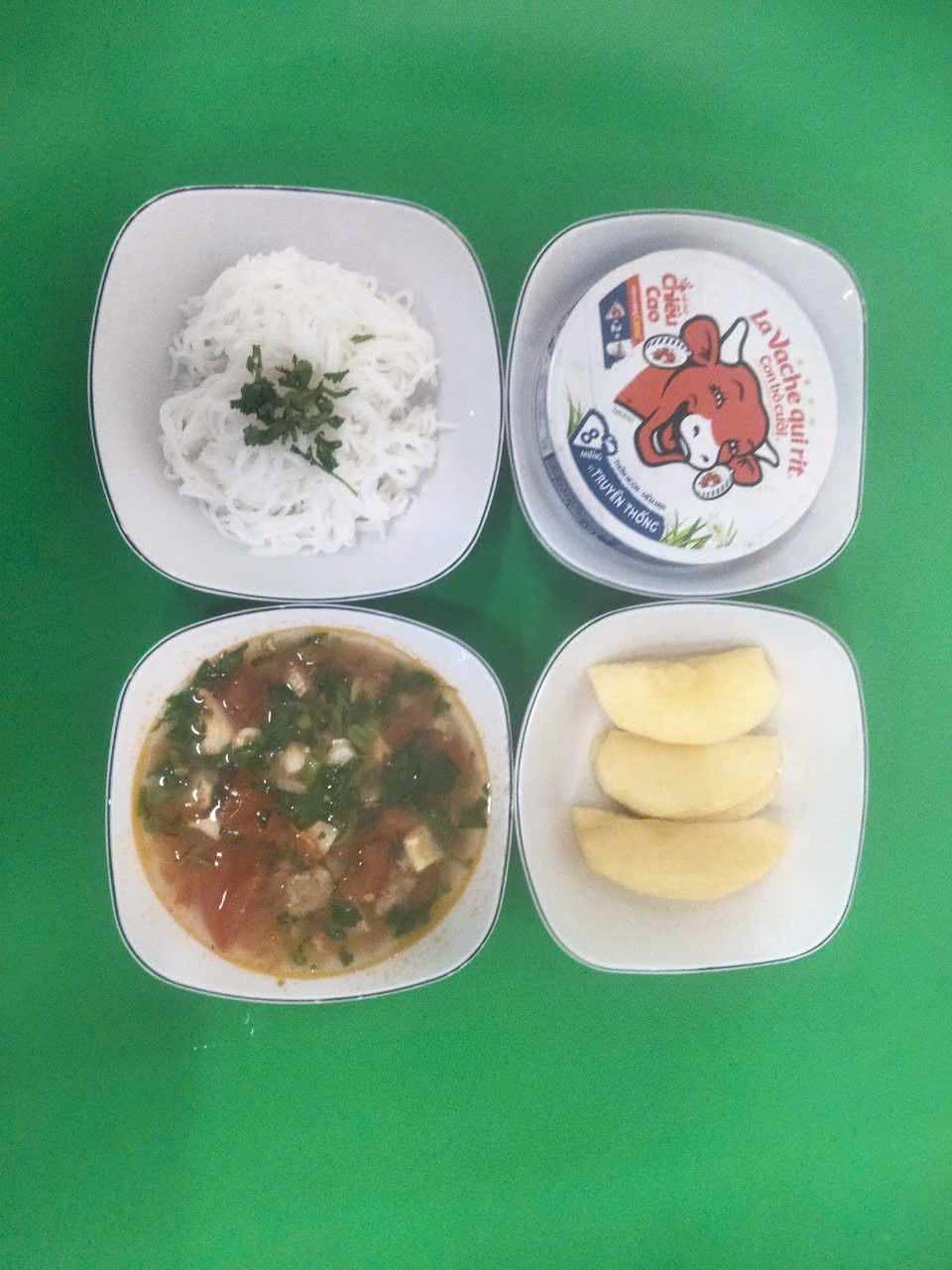 BUỔI XẾ:
Lẩu hải sản (tôm, mực, thịt) rau muống, cà chua
Tráng miệng: Táo
Bổ sung trẻ SDD: Phô mai